Федеральное государственное бюджетное образовательное учреждениевысшего образования«Красноярский государственный медицинский университетимени профессора В.Ф. Войно-Ясенецкого» Министерства здравоохранения Российской Федерации
Фармацевтический колледж

Великие реформы

Читает: Герасимов С.А.
1
План лекции
Александр II;
Отмена крепостного права;
Либеральные реформы;
Экономическая политика;
Внешняя политика;
Общественное движение.
Александр Николаевич (II) Освободитель 1818/1855 - 1881
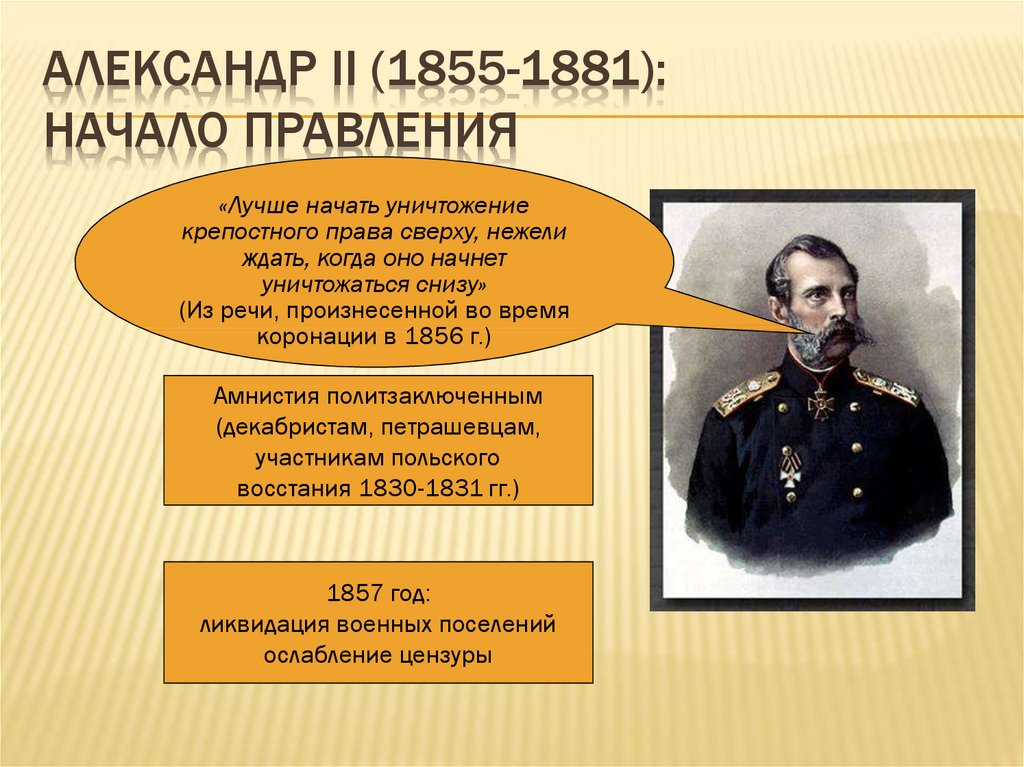 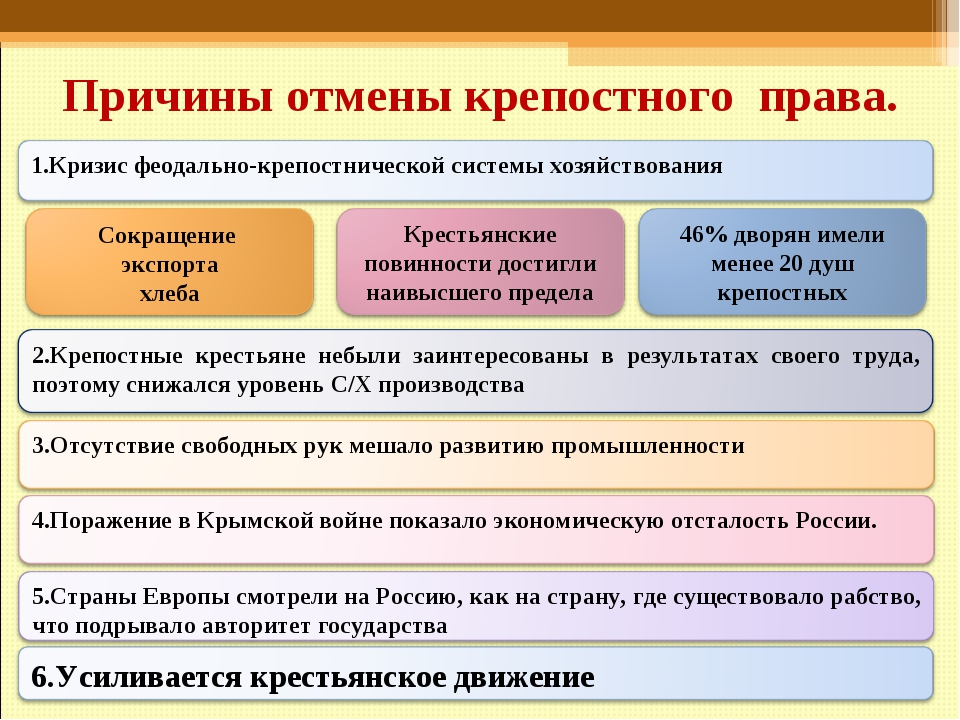 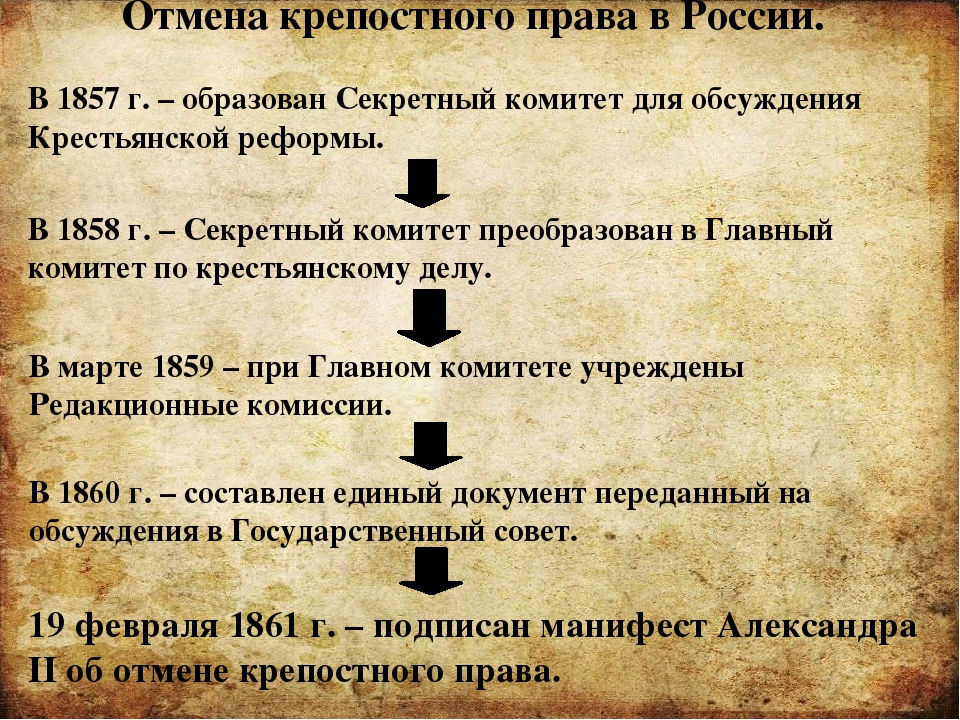 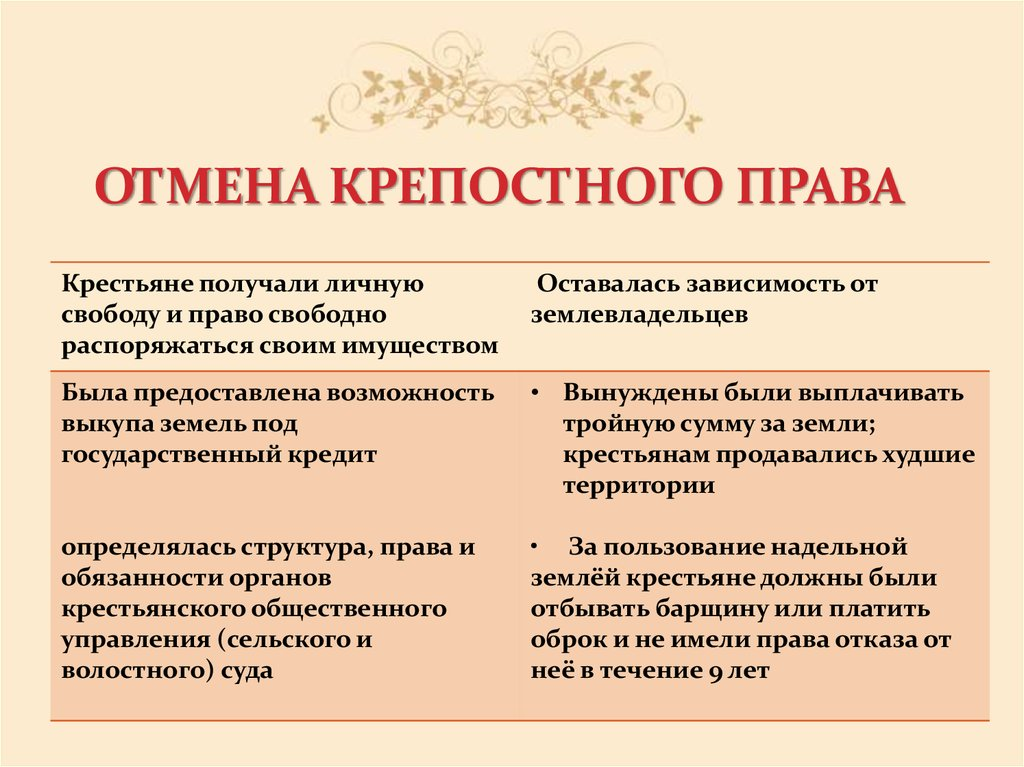 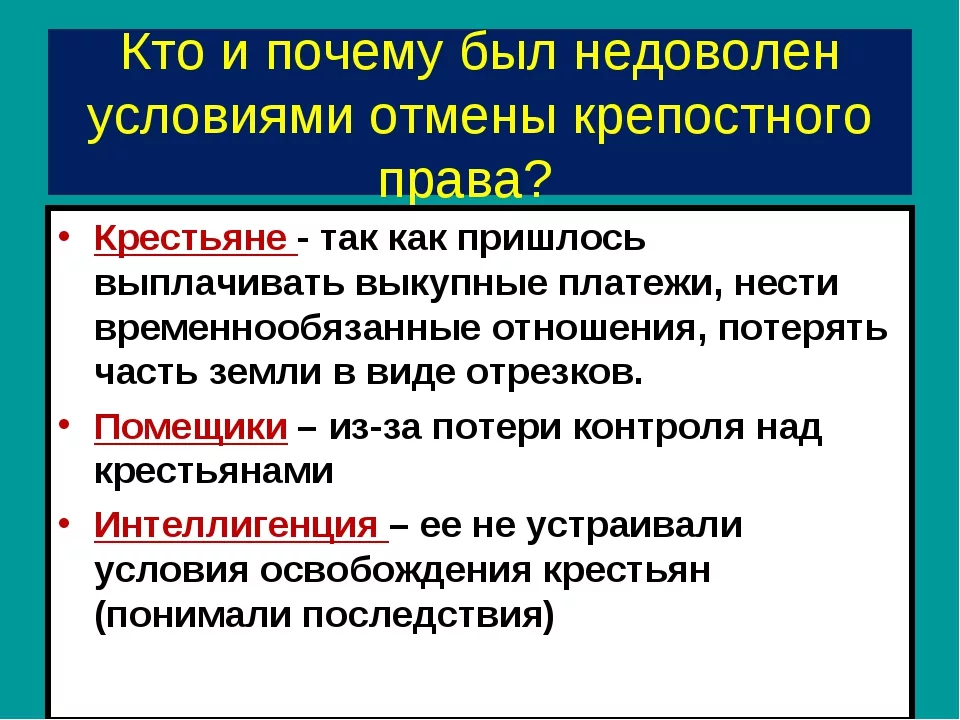 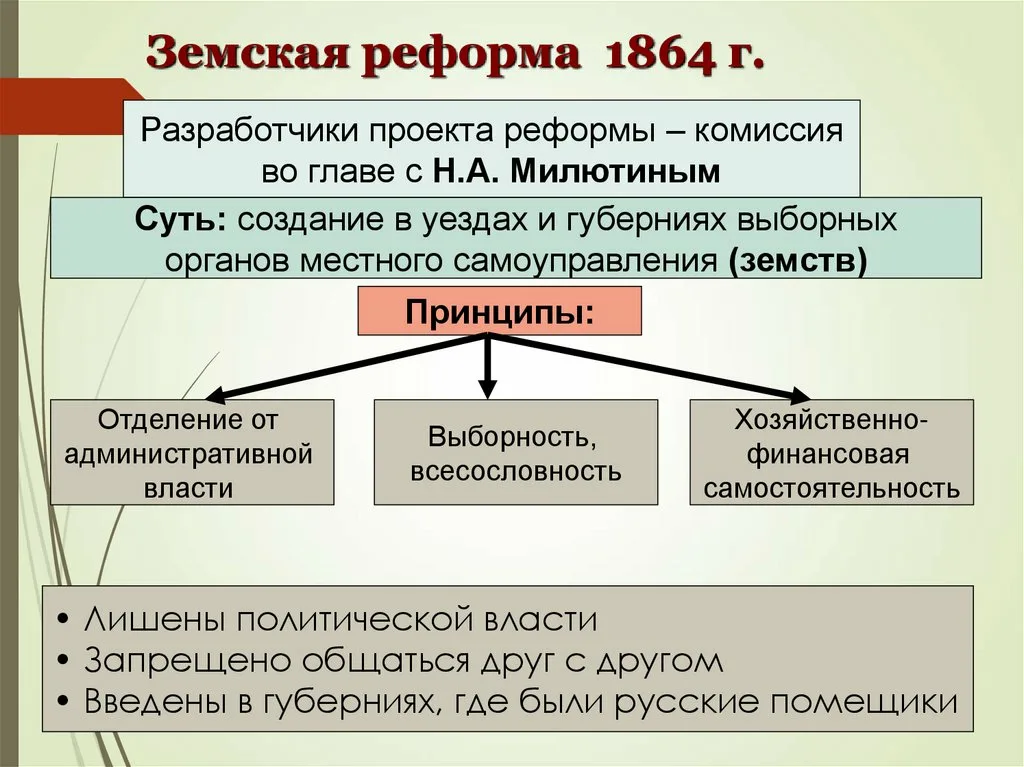 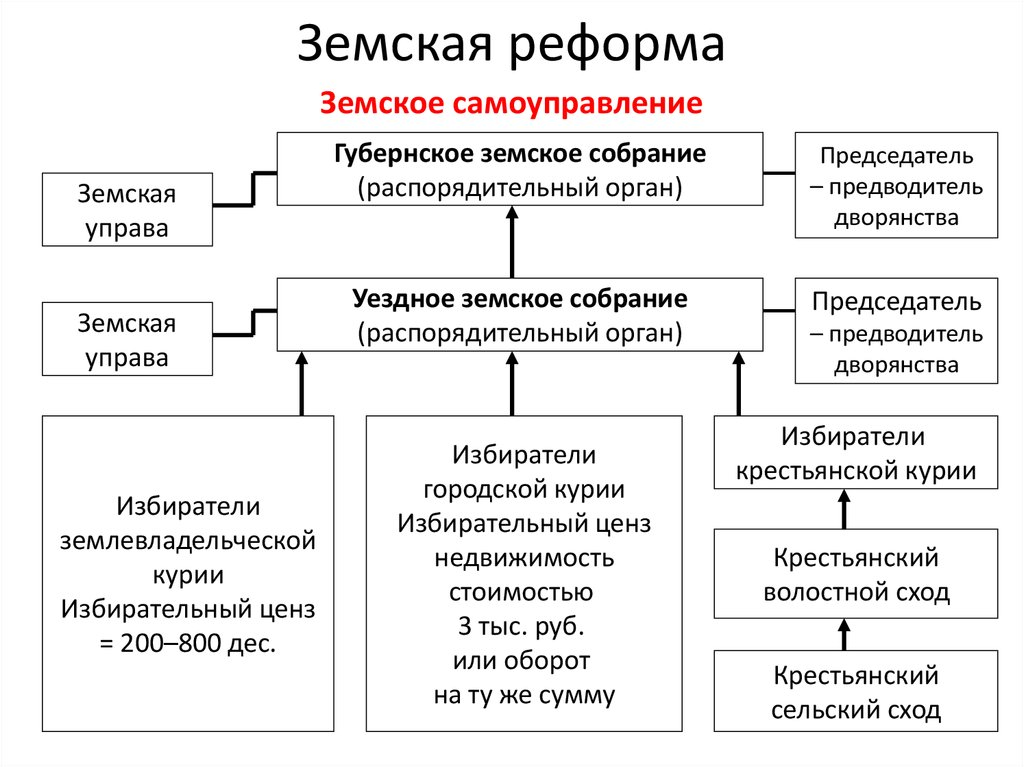 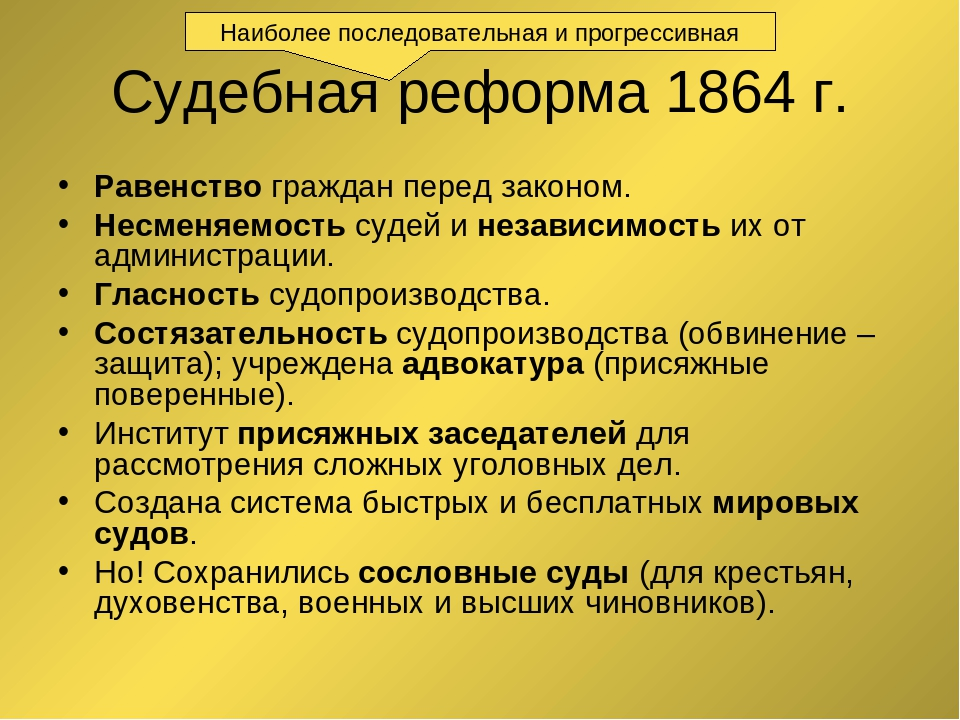 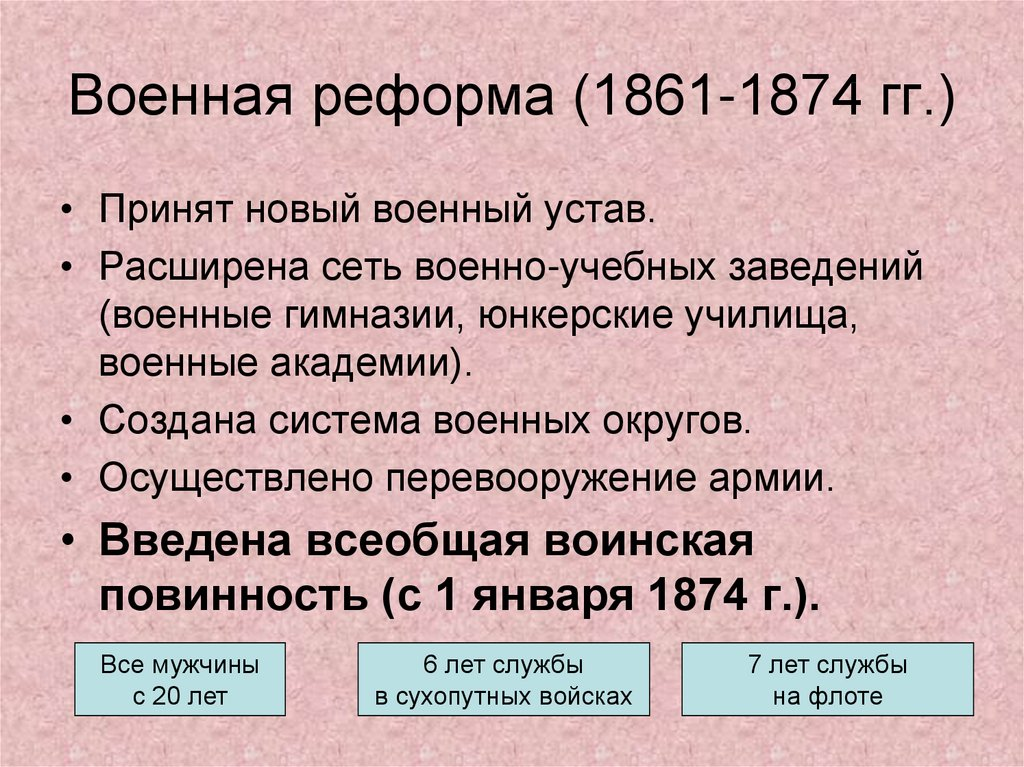 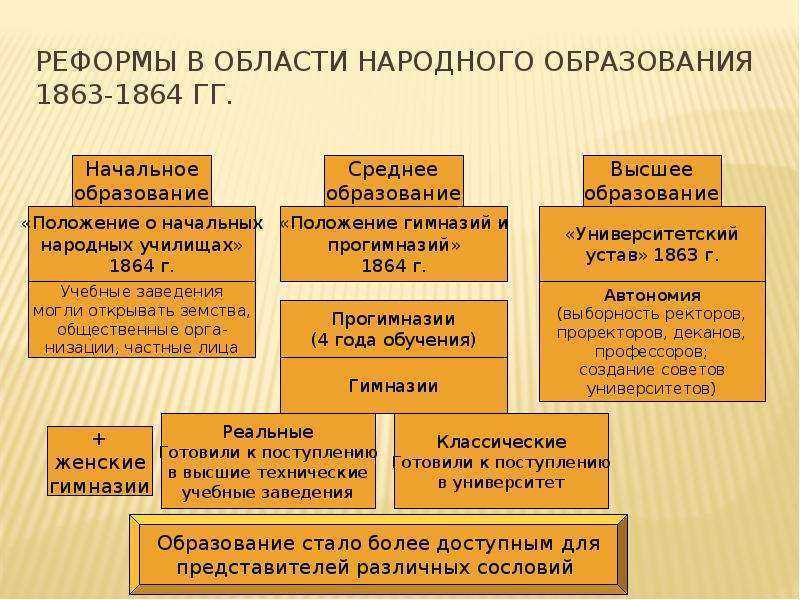 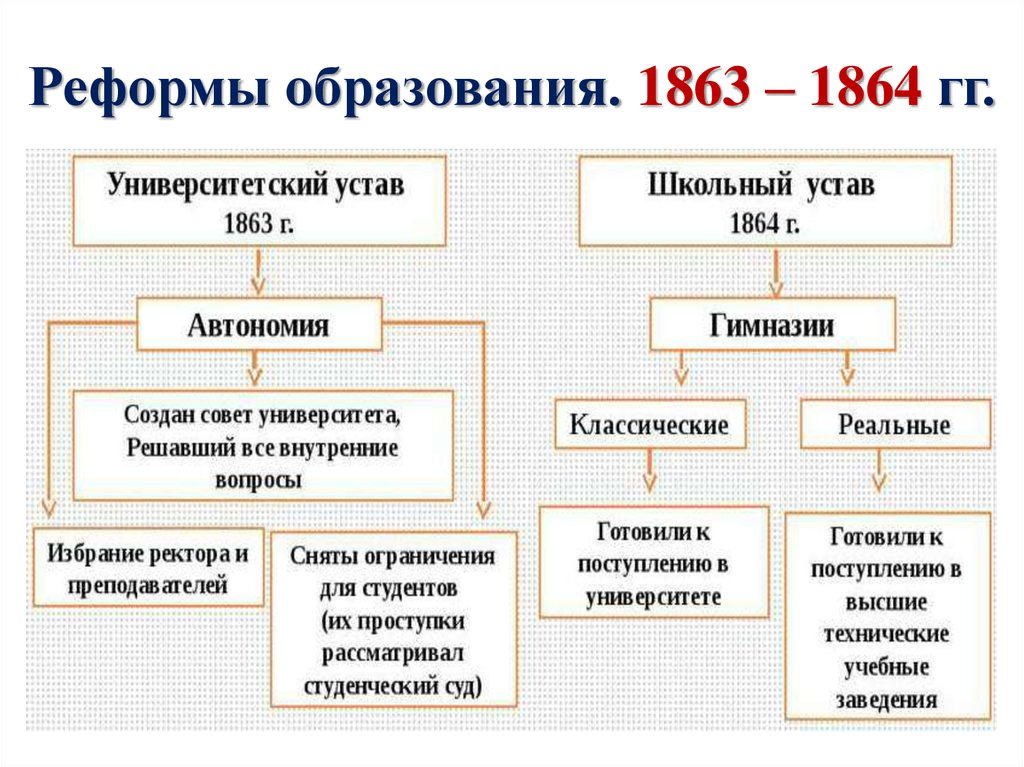 Общественное движение
Народничество — идеология, господствовавшее в 1860—1880 годах в России течение социально-политической мысли, позиционирующее себя на «сближении» интеллигенции с народом в поисках своих корней, своего места в мире.
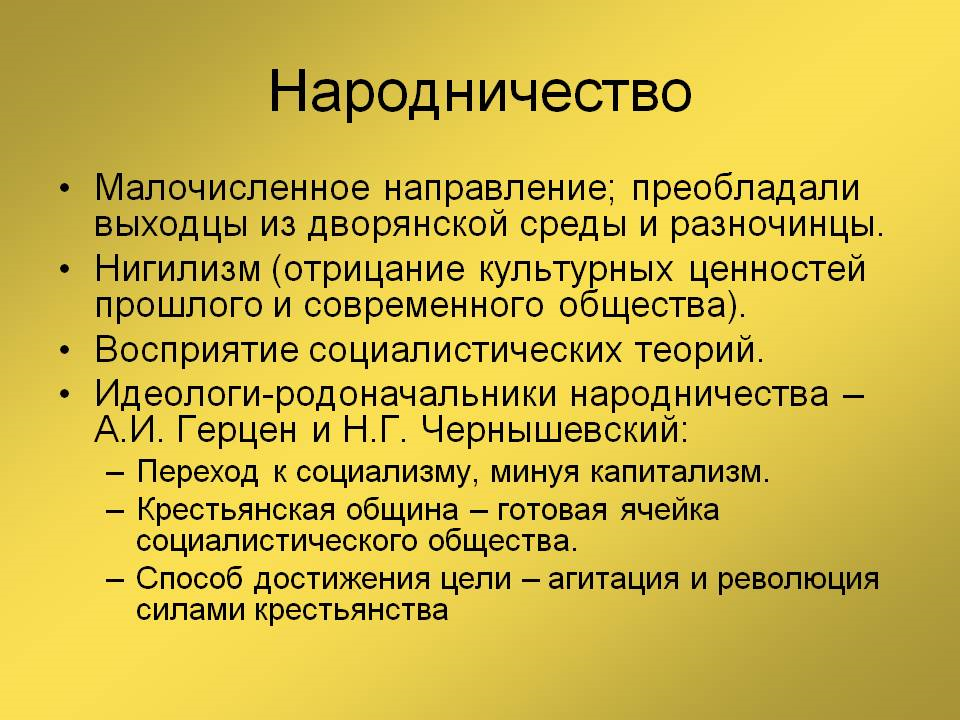 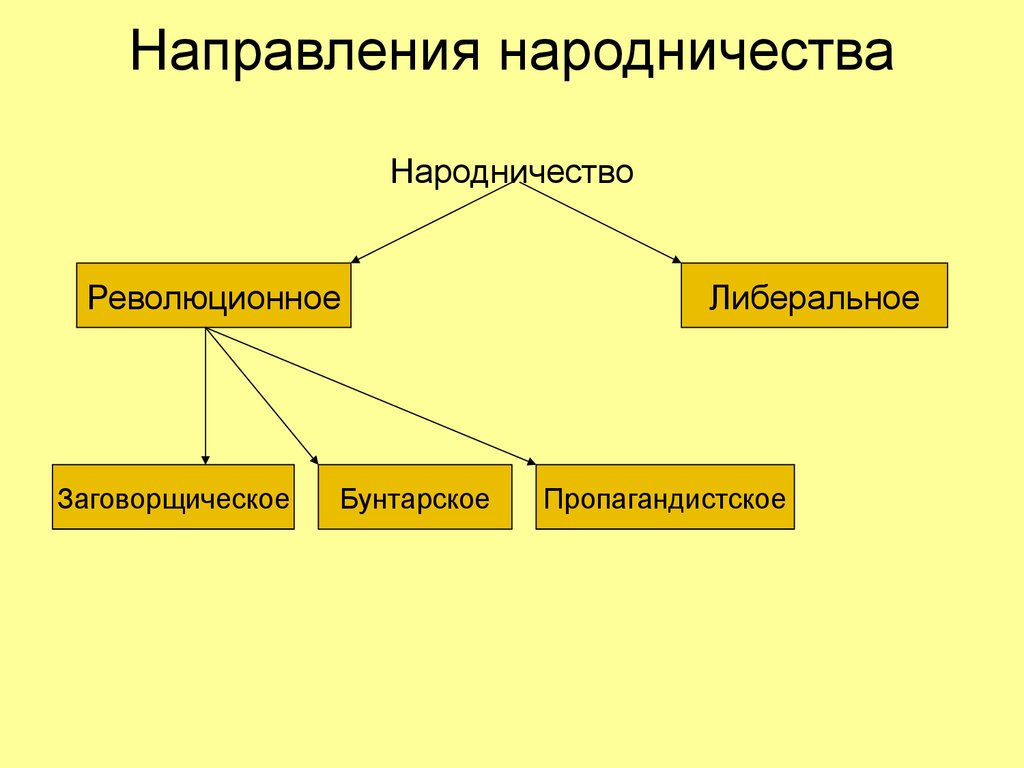 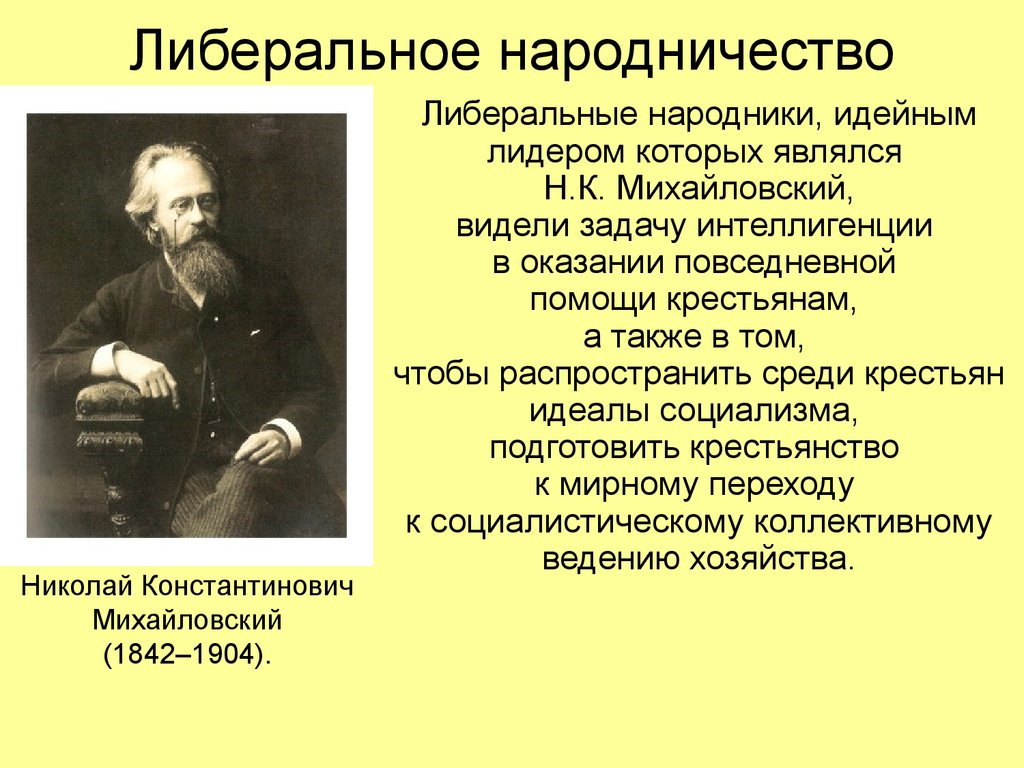 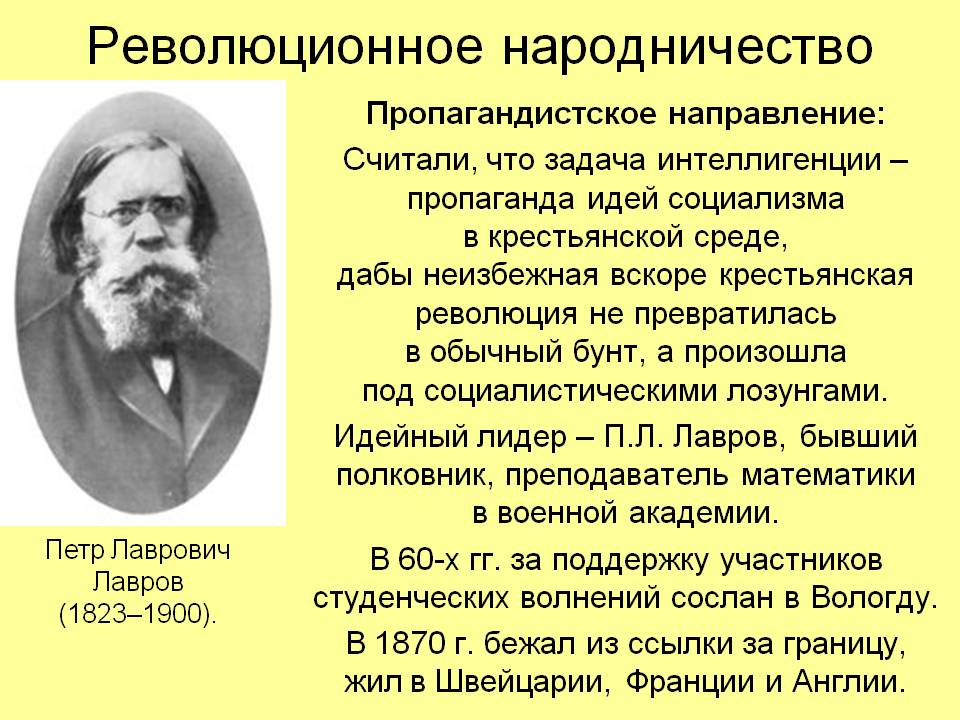 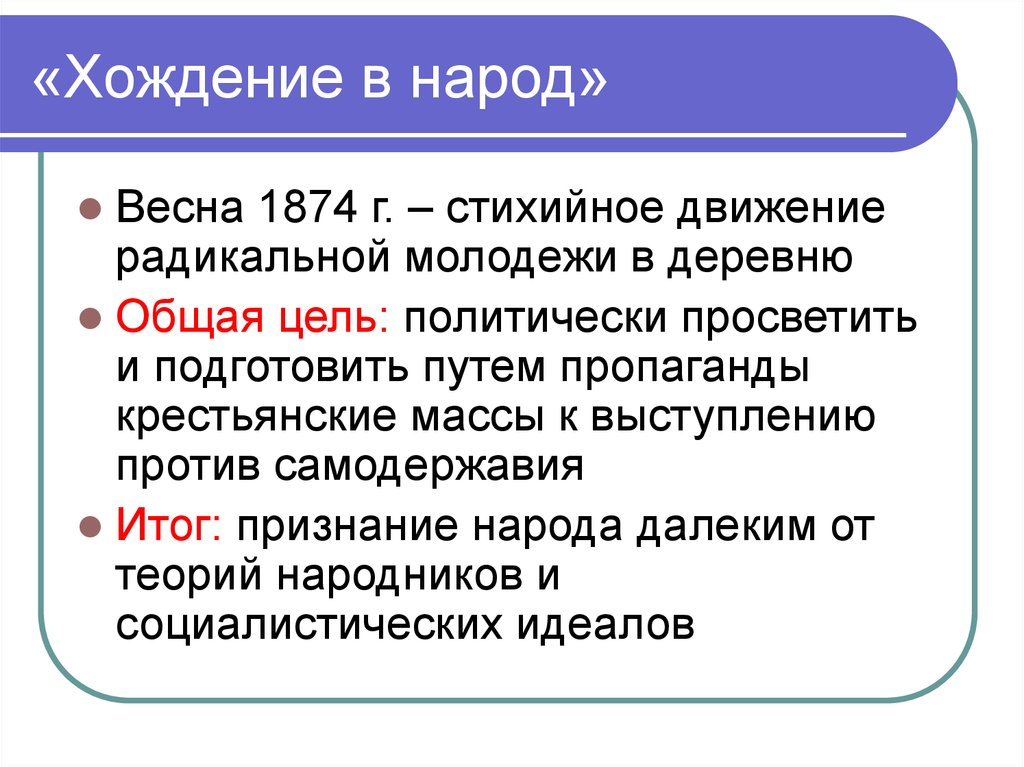 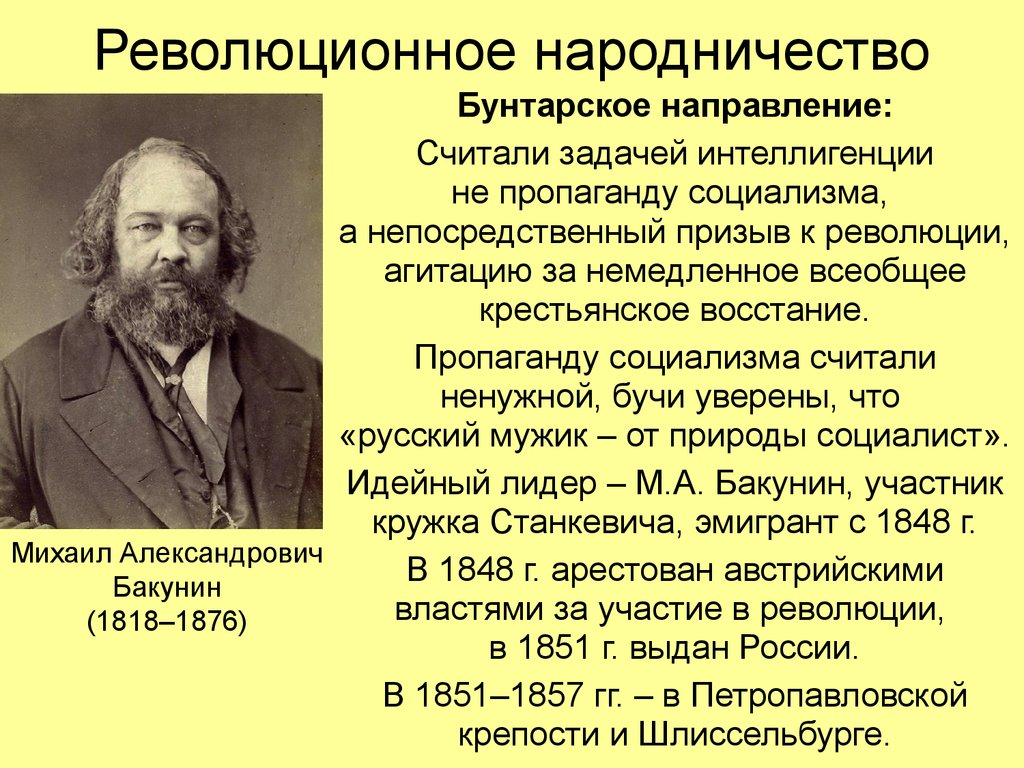 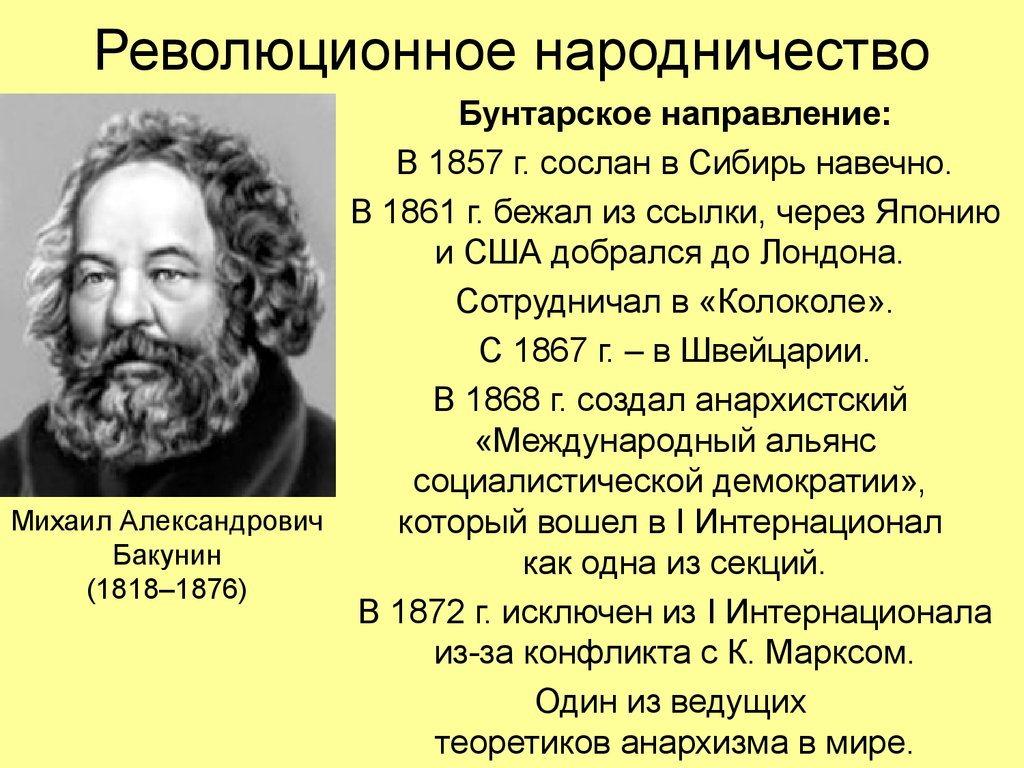 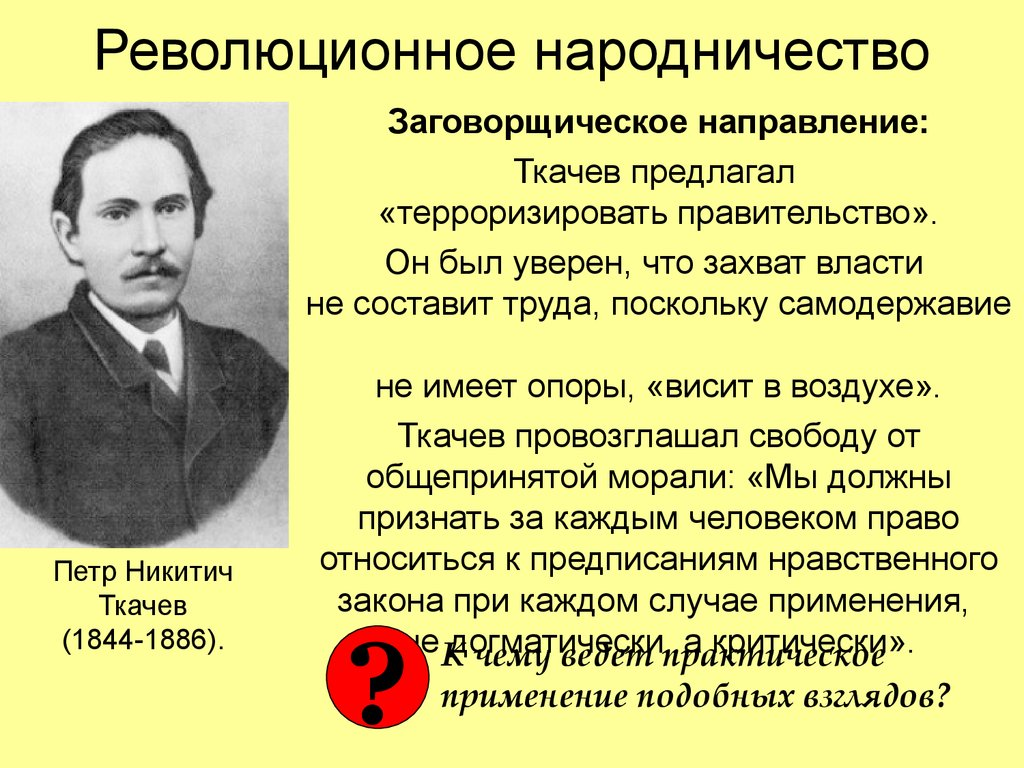 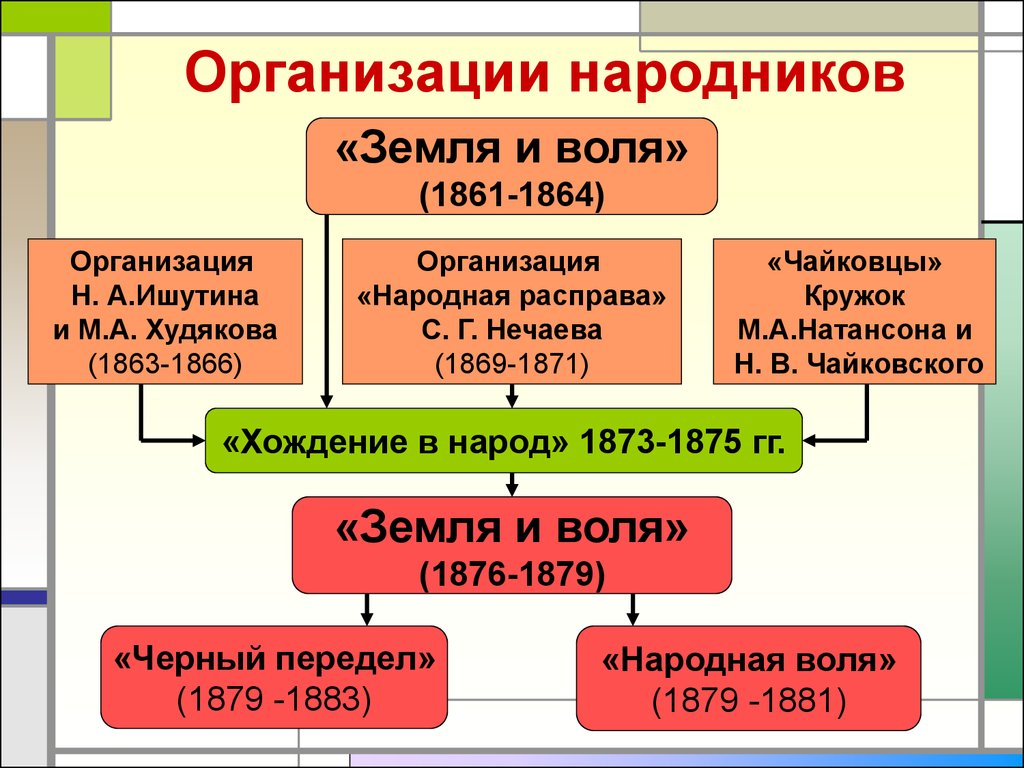 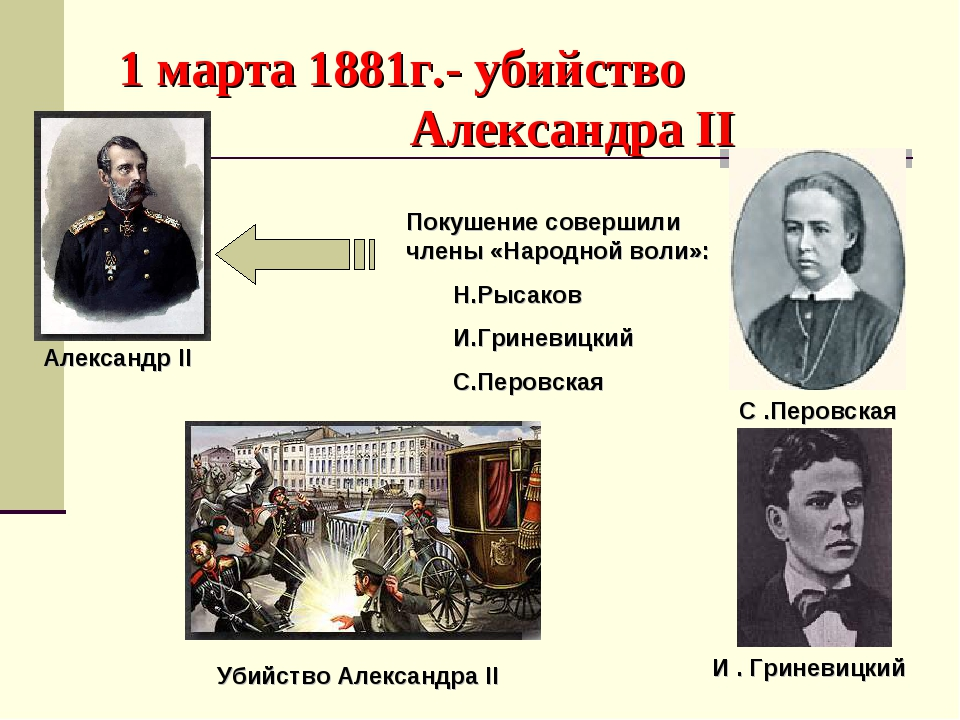 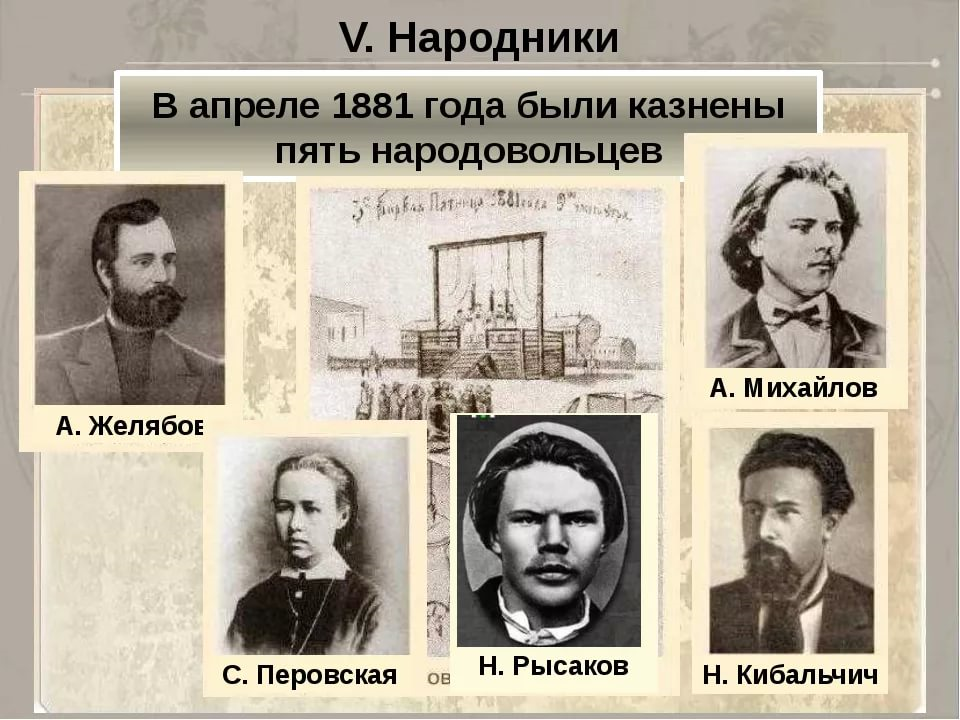 Литература
Основная:
1. История с древнейших времен до конца XIX века : учеб. для 10 кл. общеобразоват. организаций. Базовый уровень 
А. Н. Сахаров, Н. В. Загладин
М. : Русское слово - учебник, 2016.
2. История. Конец XIX - начало XXI века : учеб. для 11 кл. общеобразоват. организаций. Базовый уровень 
Н. В. Загладин, Ю. А. Петров
М. : Русское слово - учебник, 2016.
Литература
Дополнительная:
1. История : учеб. для студ. среднего проф. образования 
В. В. Артемов, Ю. Н. Лубченков
М. : Академия, 2011.

2. История культурологии : учеб. для бакалавров 
В. М. Дианова, Ю. Н. Солонин
М. : Юрайт, 2012.

3. История отечественного искусства от Крещения Руси до начала третьего тысячелетия : учеб. для бакалавров 
Т. В. Ильина
М. : Юрайт, 2013.

4. История России : учебник 
А. С. Орлов, В. А. Георгиев, Н. Г. Георгиева [и др.]
М. : Проспект , 2013.
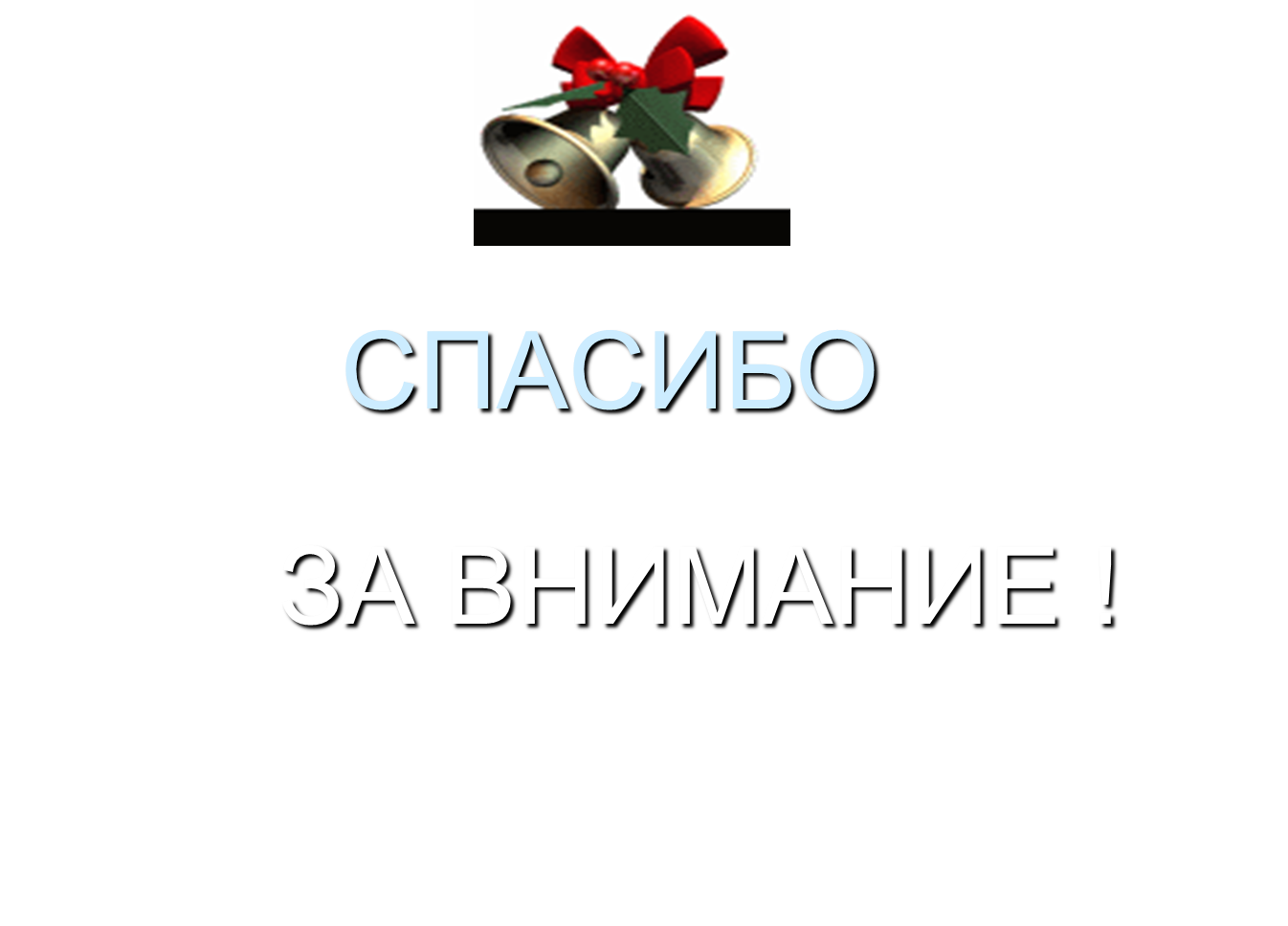